ビブリオバトルの手順
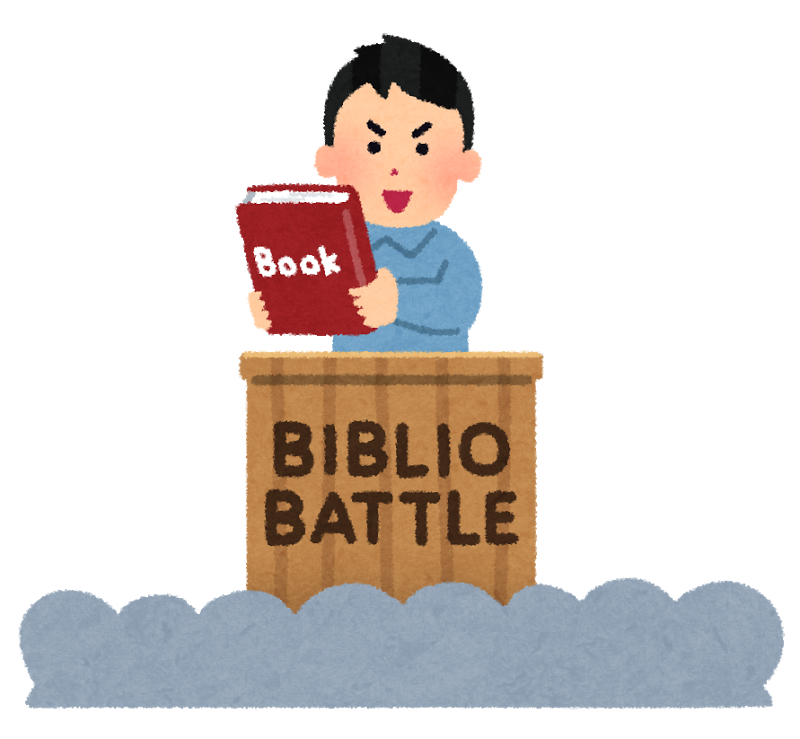 （１）紹介する本を持って、集まります
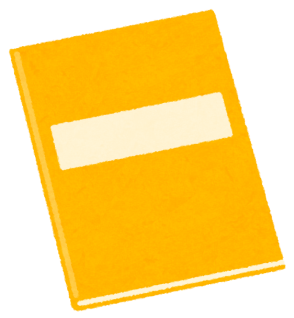 読んでおもしろかった本を
自分で選ぶ
紹介する本は１冊
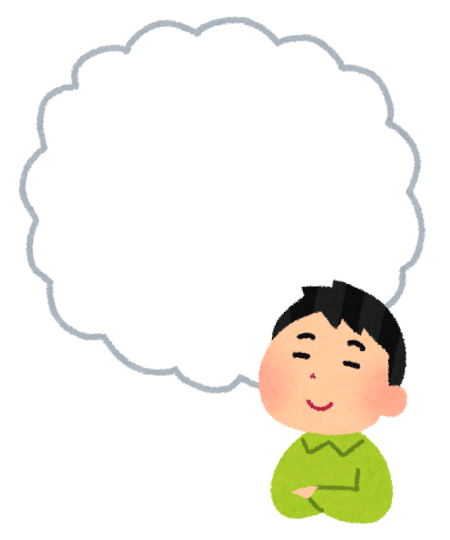 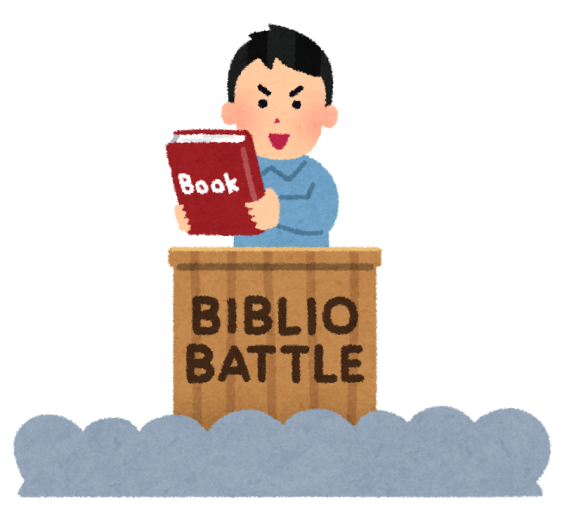 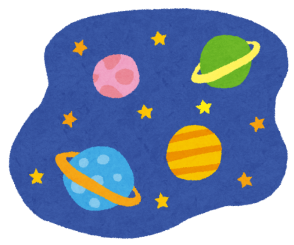 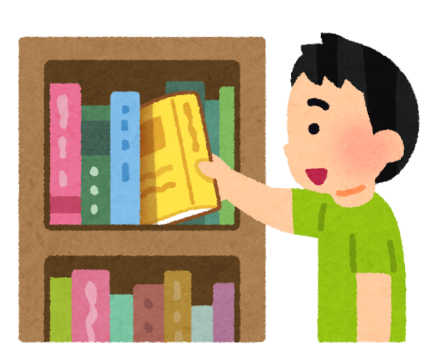 （２）1人5分ずつ、日本語で本を紹介します
著者（author）
あらすじ（summary）
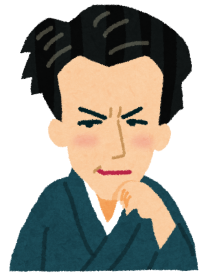 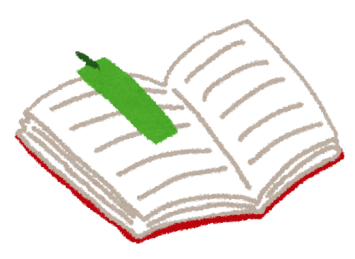 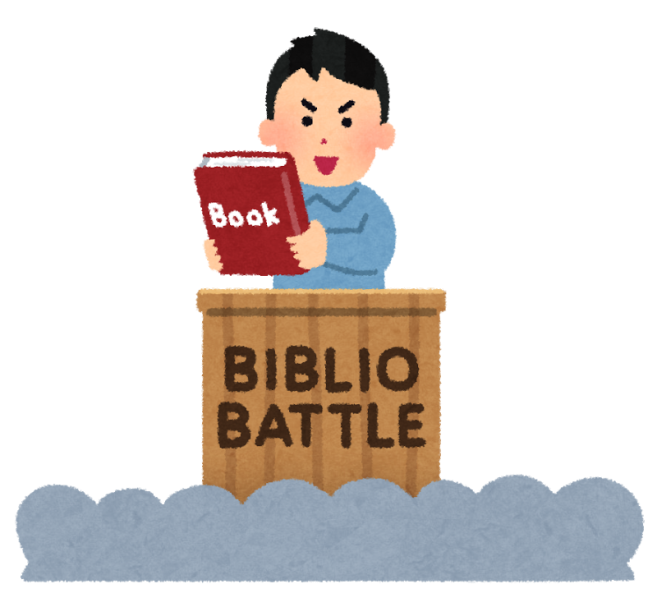 時間は５分
※原稿（script）は使いません。
（３）発表の後に、みんなで
　　　ディスカッションをします
質問
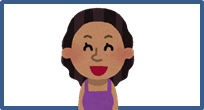 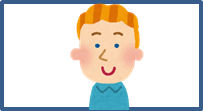 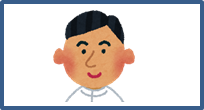 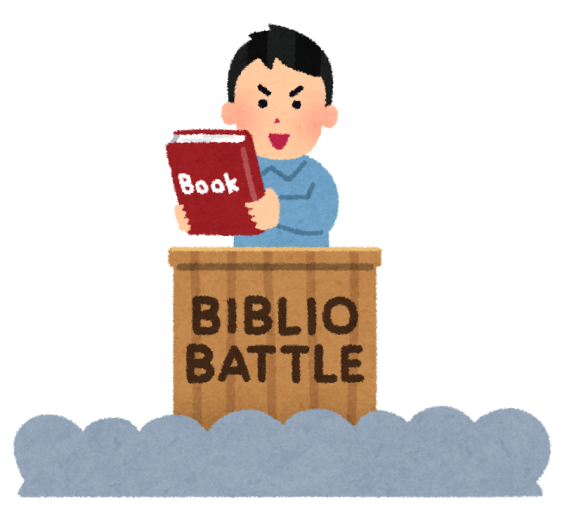 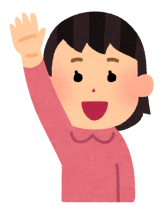 ディスカッションの時間は、２～３分
（４）全部の発表が終わったら、
　　　全員で投票（vote）して、
　　 「チャンプ本 Champion Book of the Day」
　　　を決めます
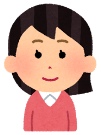 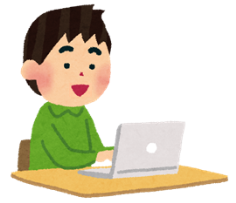 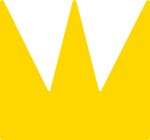 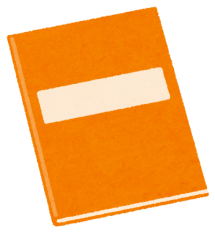 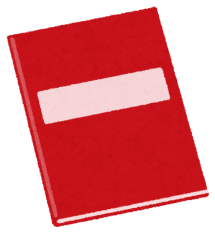 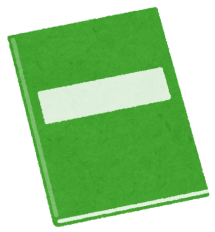 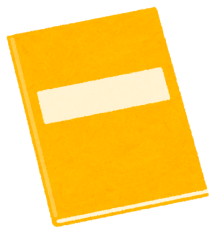 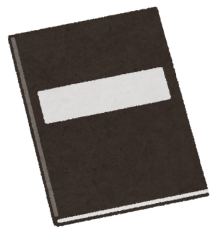 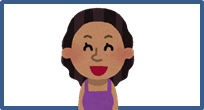 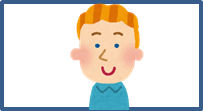 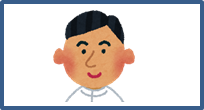 ※自分の本には投票しない！
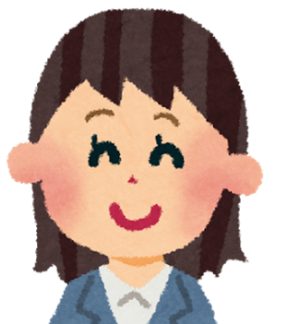 発表することをメモすると、便利ですよ。
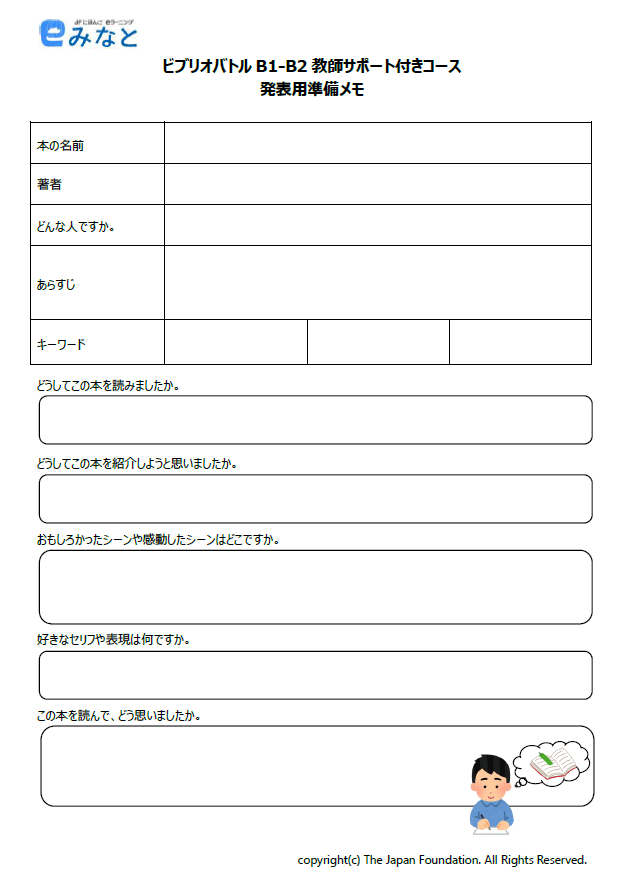 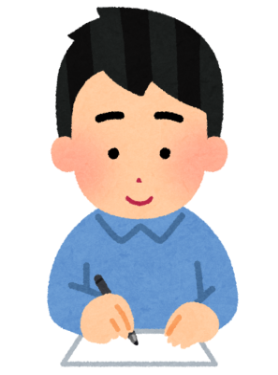 次に「ビブリオバトルのポイント」を見てみましょう！
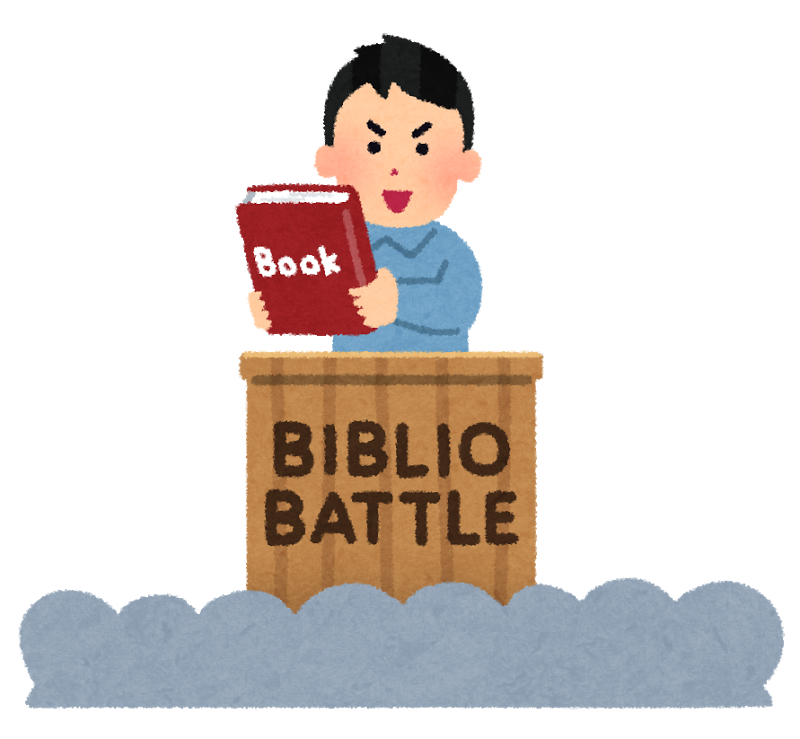 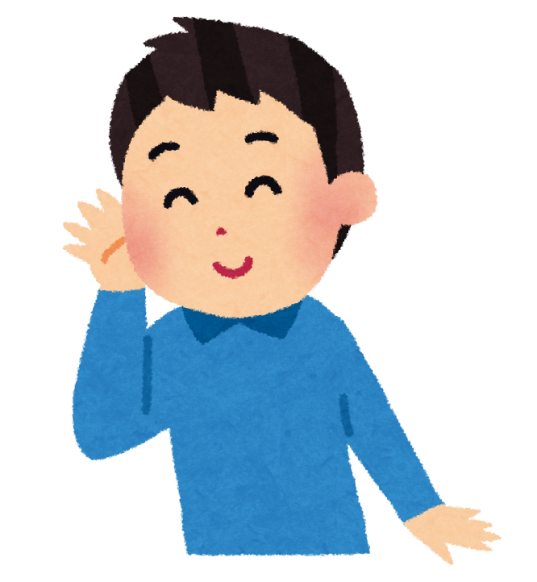